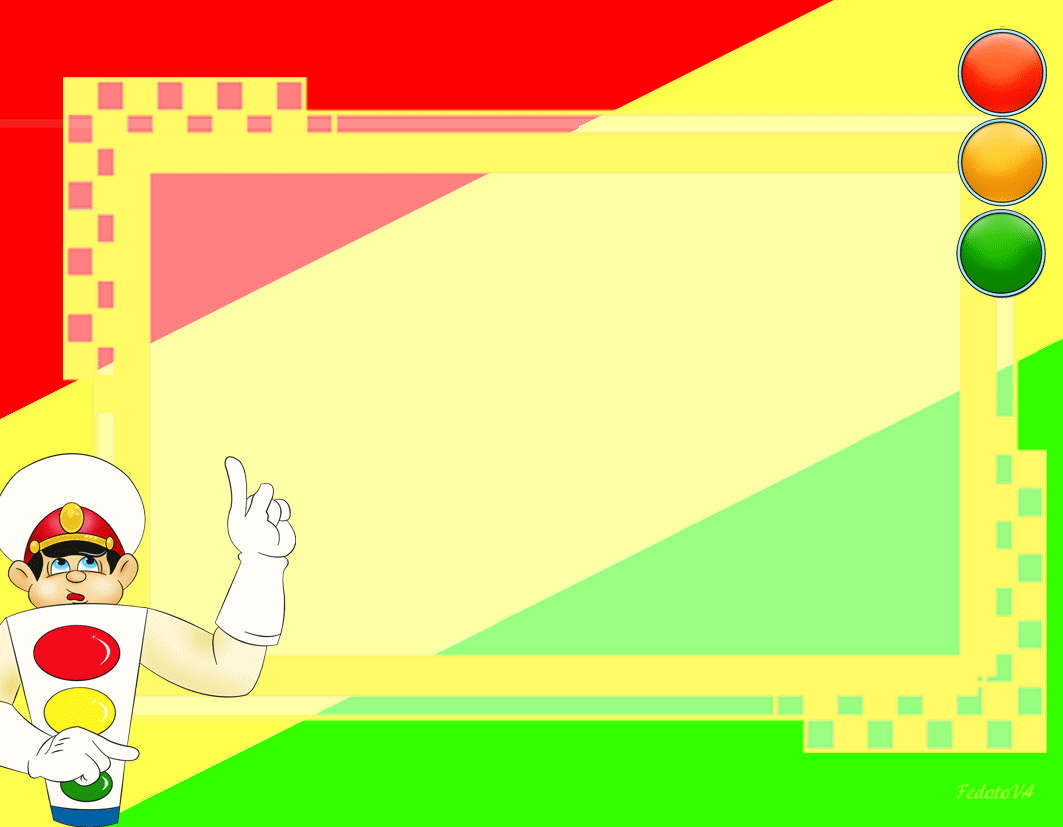 МКДОУ Судайский детский сад «Василек»
Мастер - класс
«По дороге 
                  в детский сад»
с.Судай 2016г.
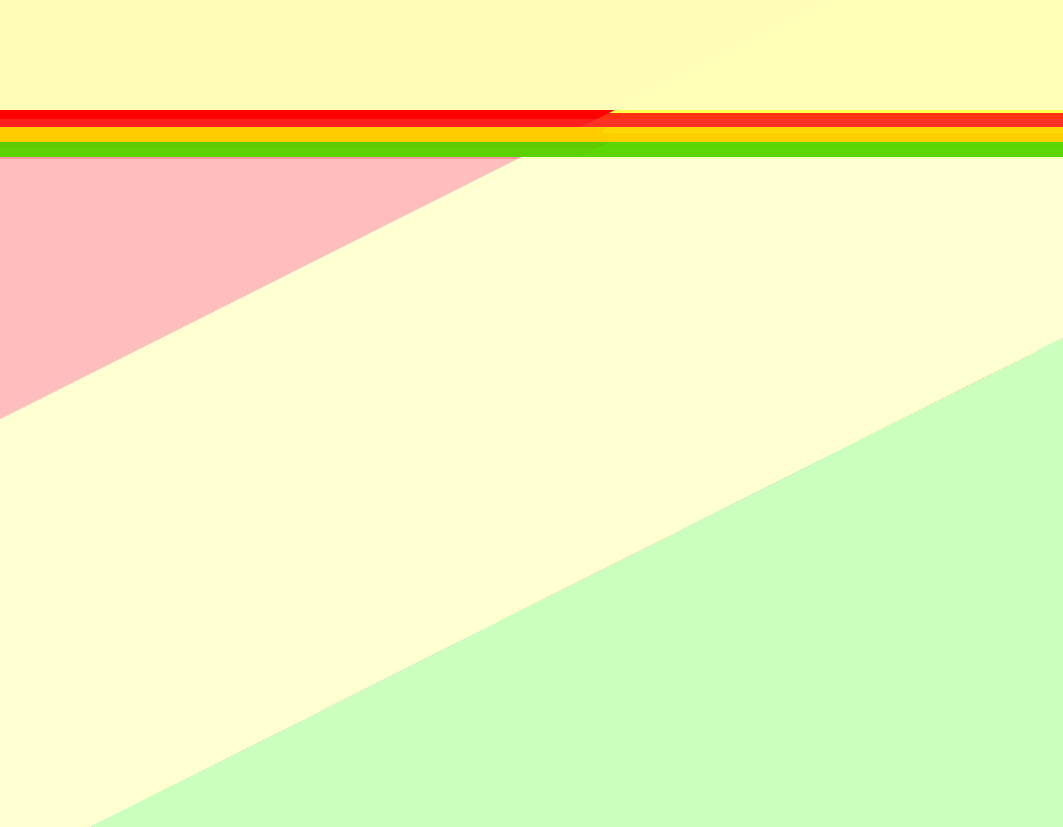 Девиз нашей встречи
Собраться вместе – это начало. 
Оставаться вместе – это прогресс.
Работать вместе – это успех.
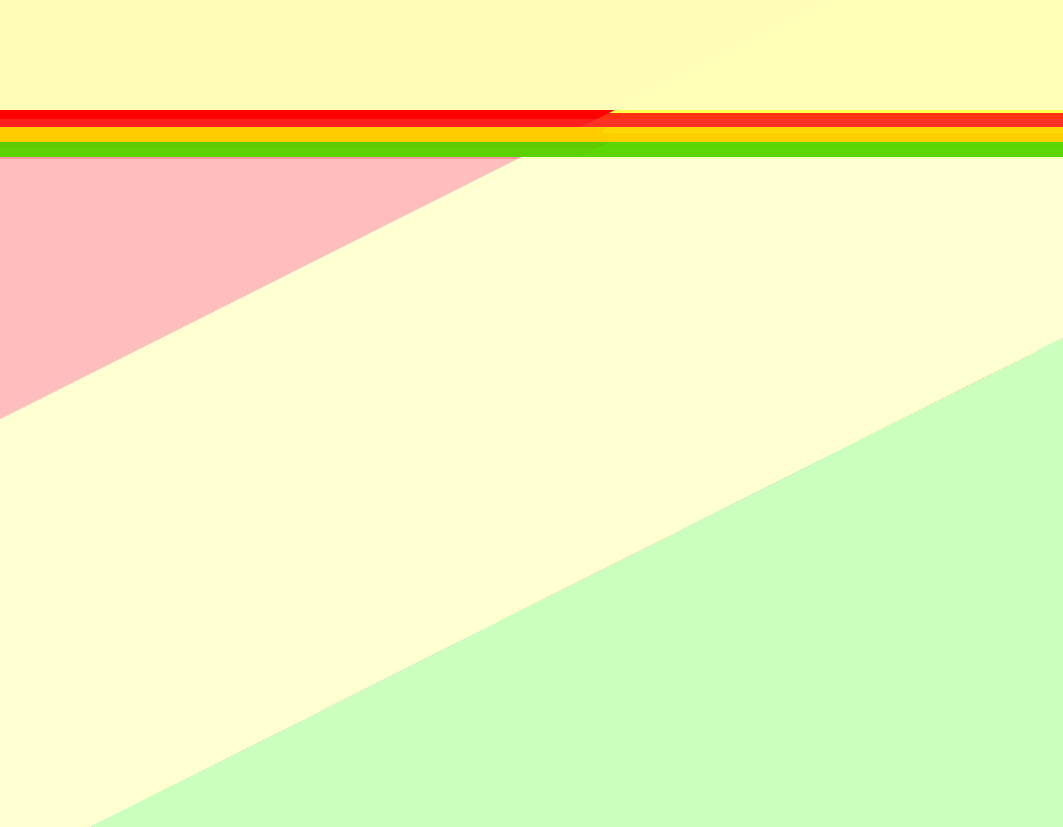 По дороге в детский сад
К нам ребята спешат
Их заметнее вдвойне
У них ладошка в руке.
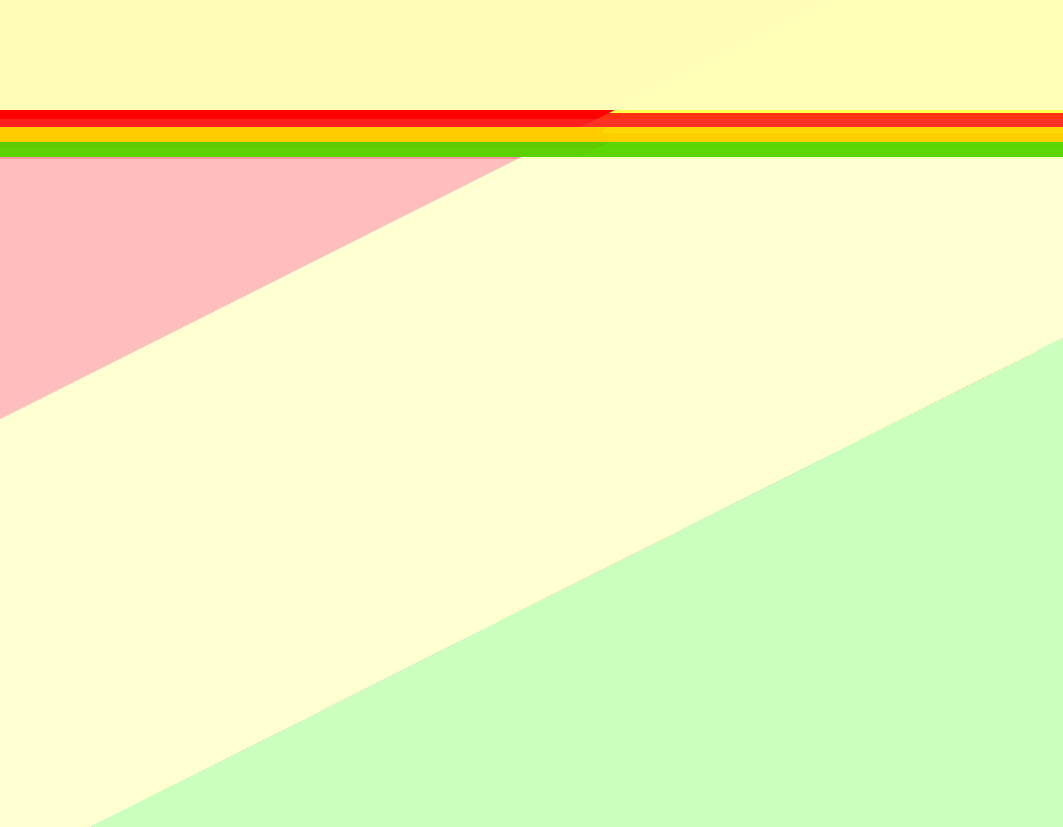 ЗАПОМНИТЕ
Дорога не терпит шалости — наказывает без жалости.